A teaching design ofthe flipped classroom
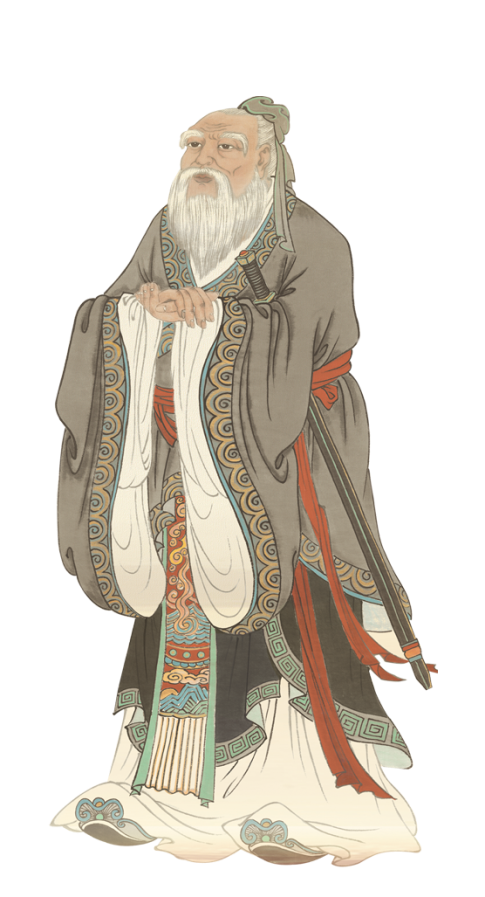 A glimpse of Confucius’
teaching philosophy
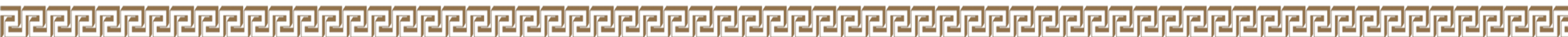 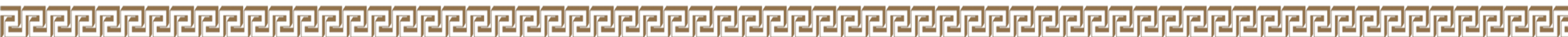 Contents
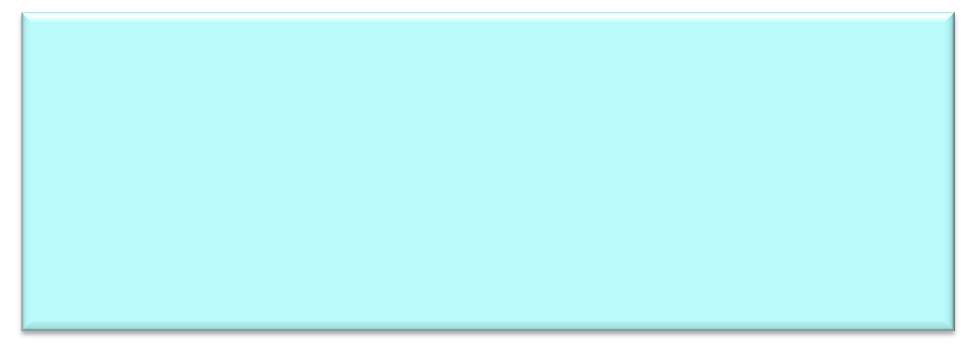 To check students’ acquisition ofthe micro-lecture
To apply students’ knowledge of Confucius‘ teaching philosophy topractice
To evaluate students’ presentations
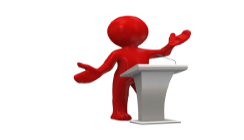 Key elements to specify
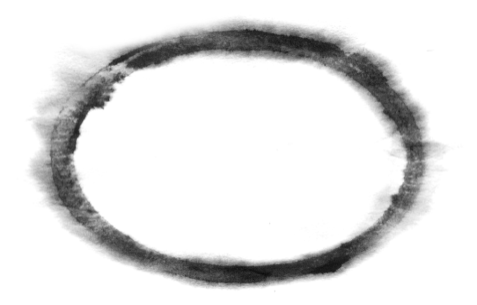 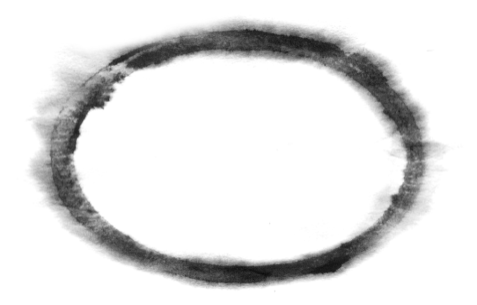 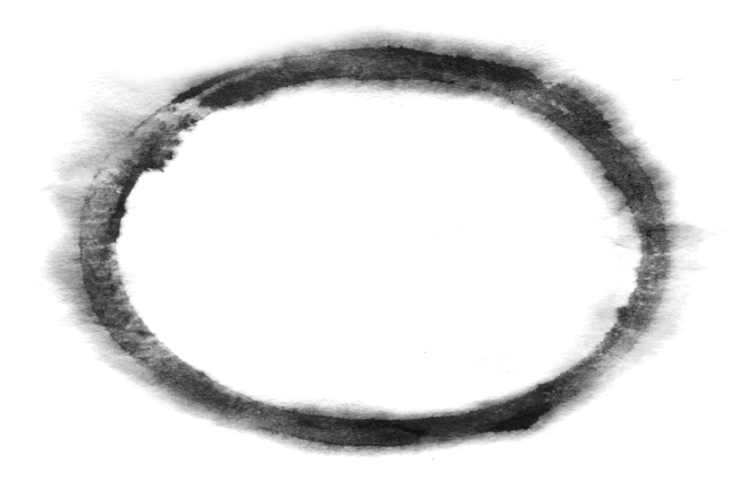 1.Based on teaching practice
2.Target students
Keyelements
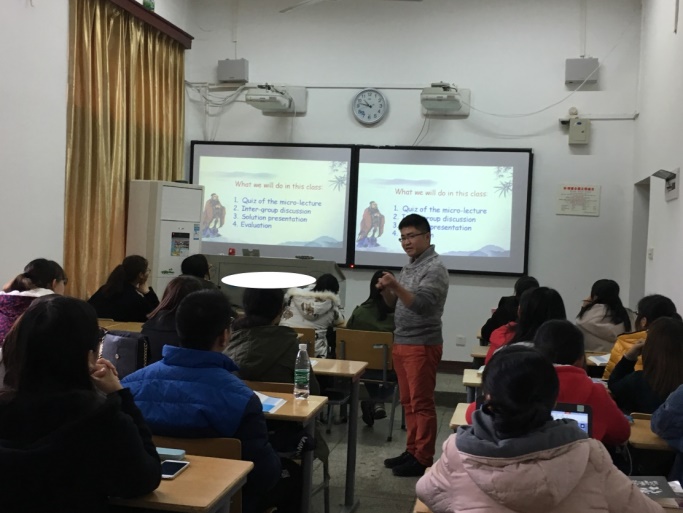 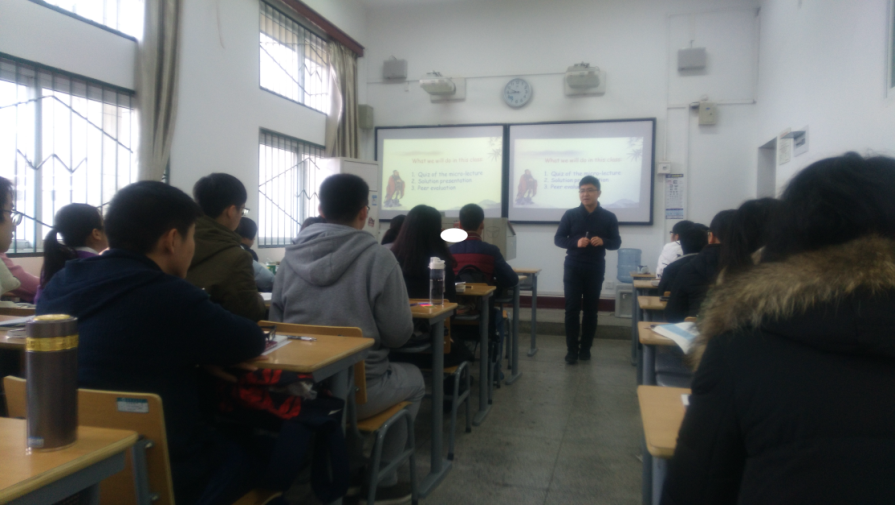 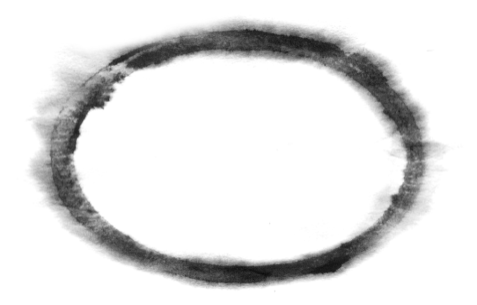 English level: intermediate

Sophomore non-English majors of a normal university (“211”)
3.Teaching objectives
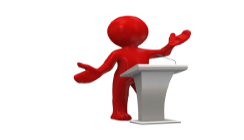 Teaching Procedures
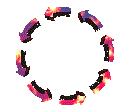 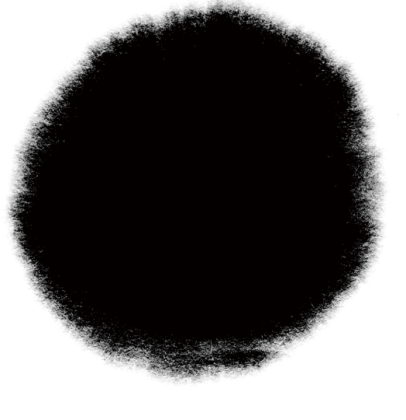 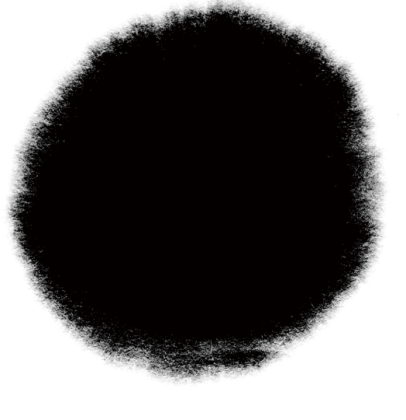 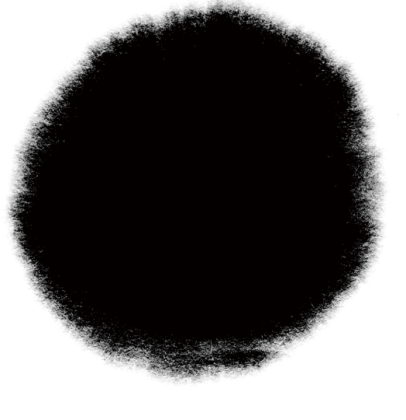 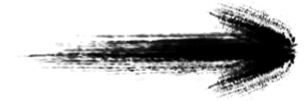 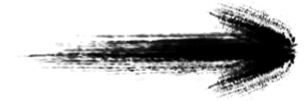 During
Class
After
Class
Before
Class
Video watching
Discussion
Presentationpreparation
Assignment
Lead-in
Class activities
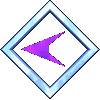 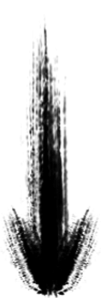 Video watching
Discussion
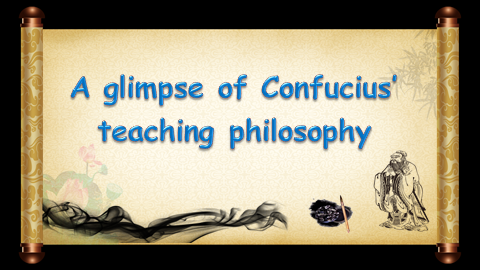 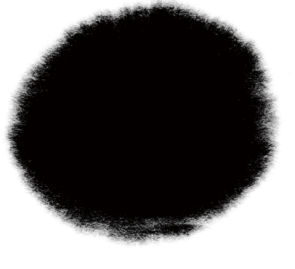 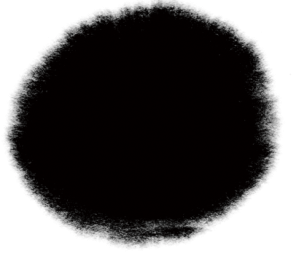 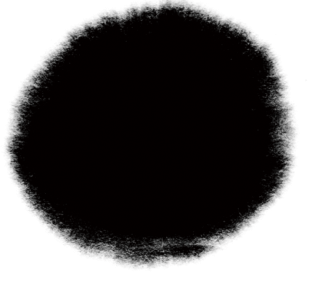 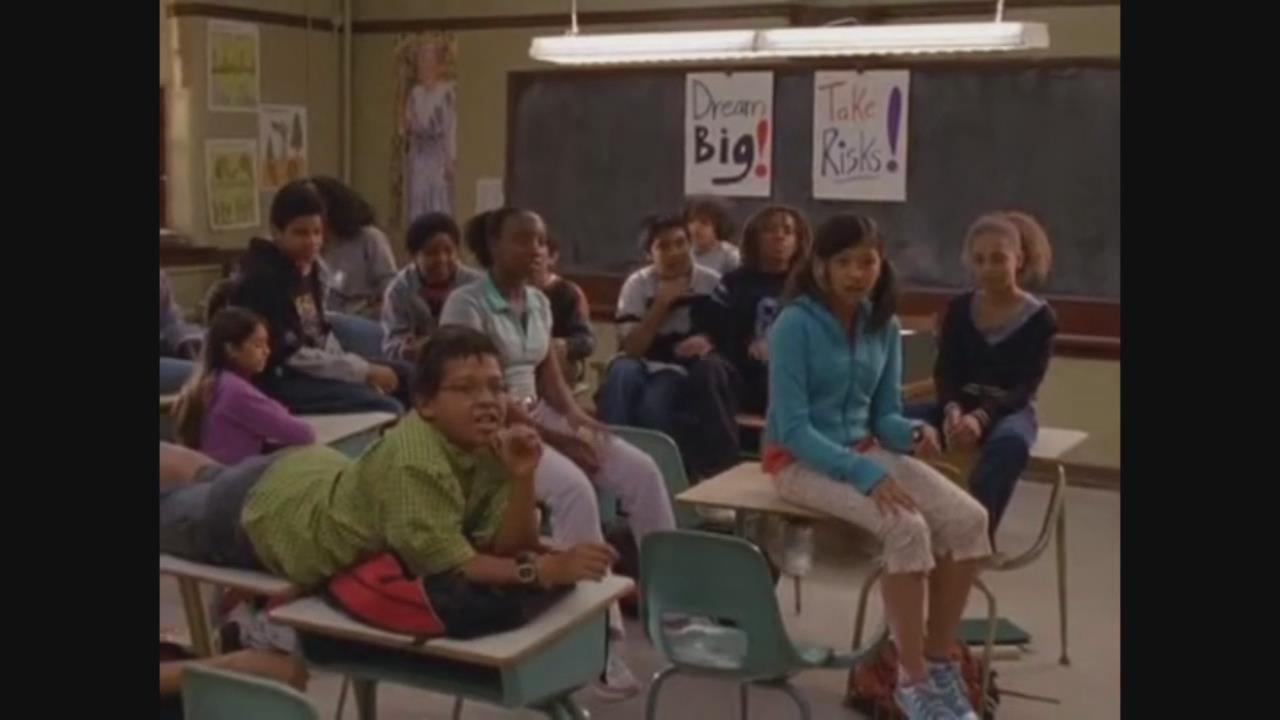 1. micro-lecture video
2. case study video
2. online discussion (Q&A)
1. group discussion
During
Class
Presentation preparation
After
Class
Before
Class
rehearsal & practice
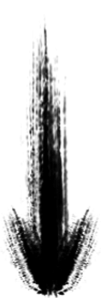 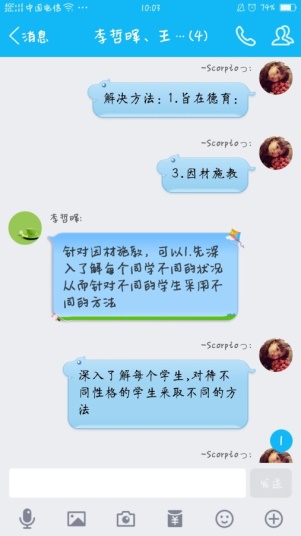 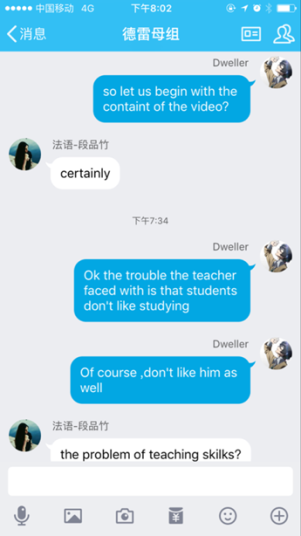 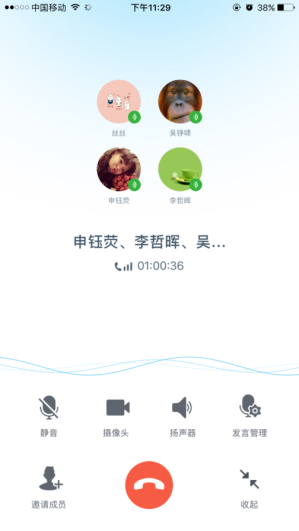 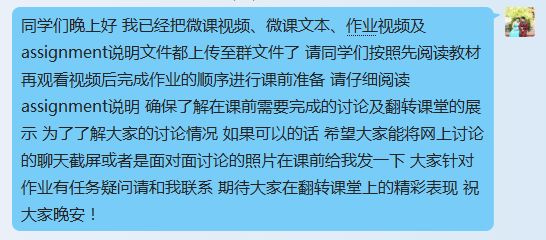 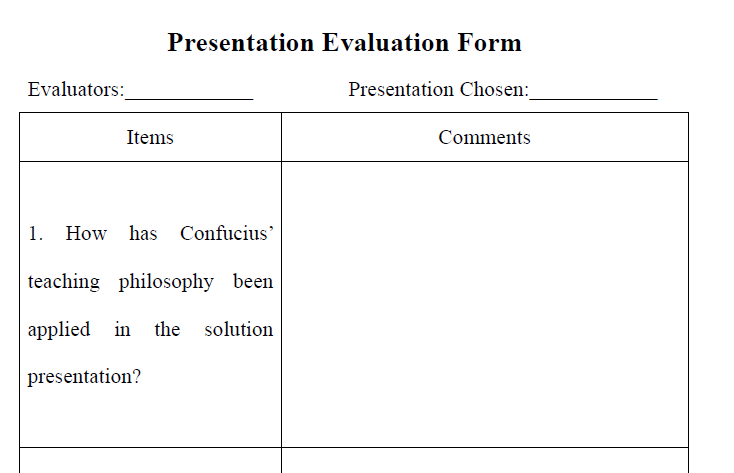 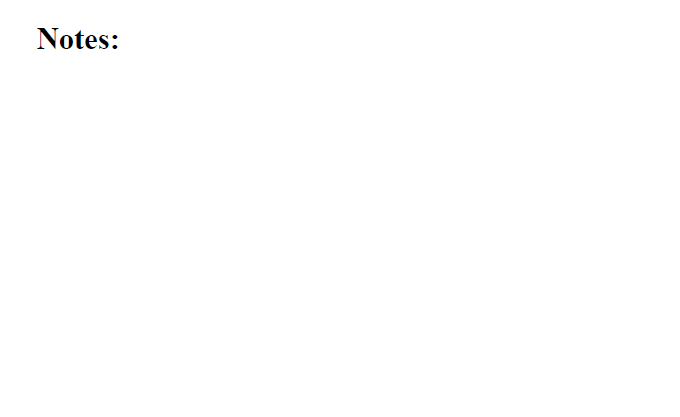 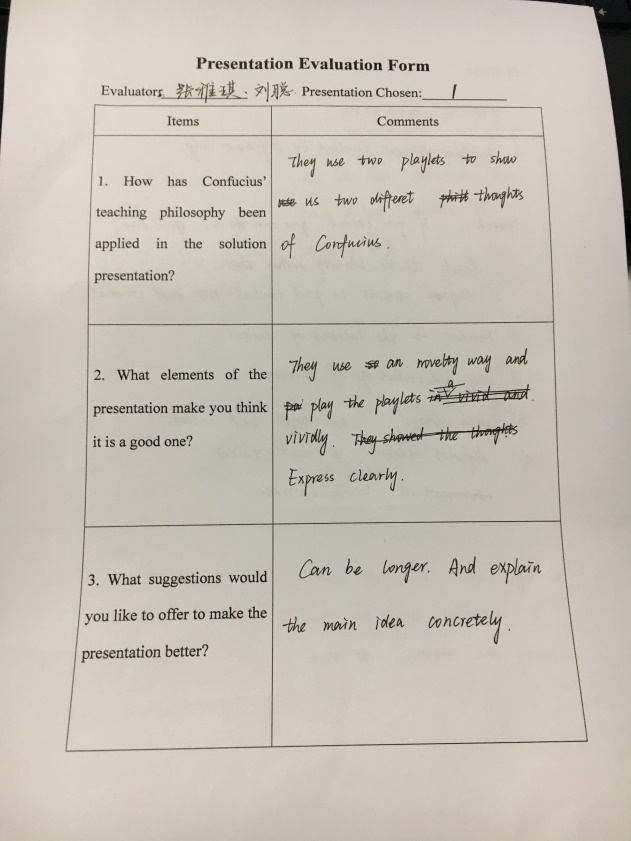 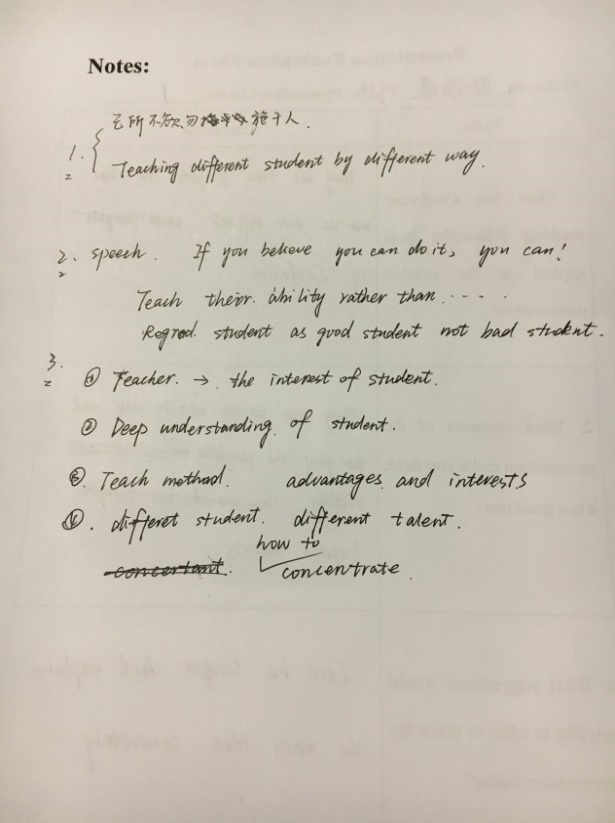 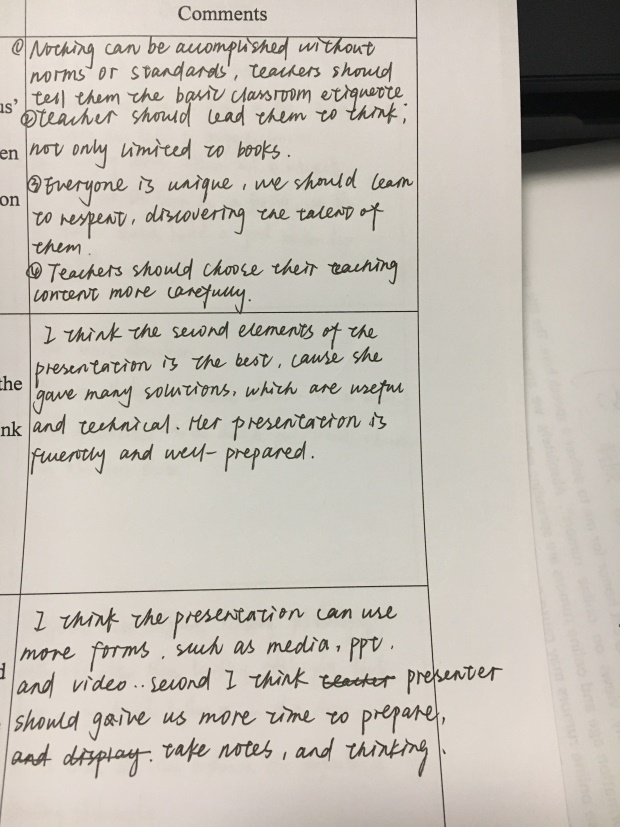 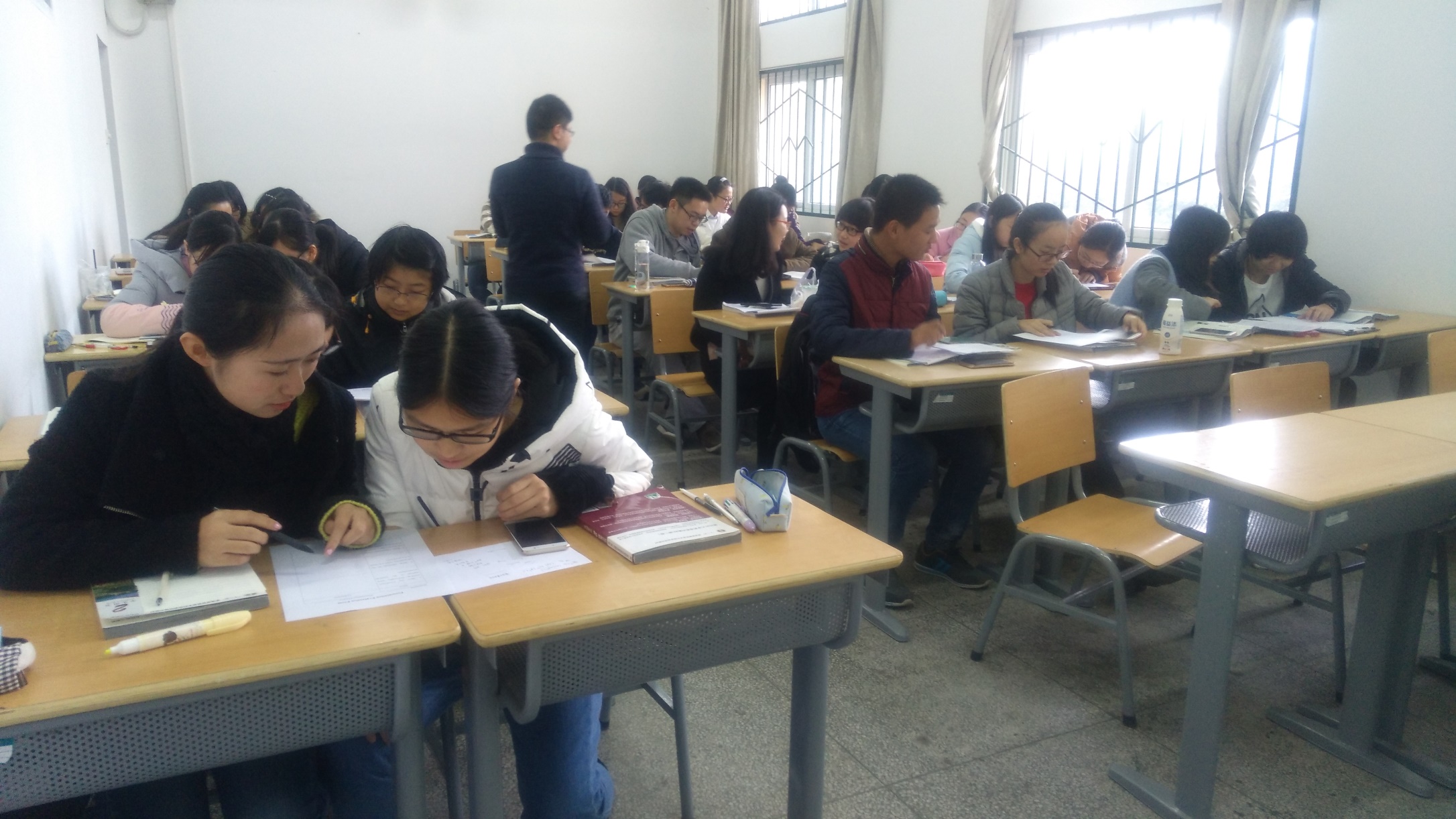 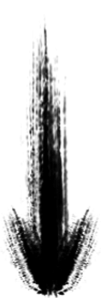 How has Confucius’ teaching philosophy been applied in the solution presentation?
What elements of the presentation make you think it is a good one?
What suggestions would you like to offer to make the presentation better?
1. Lead-in (1 min)
3. Presentation & feedback (12 mins)
2. Quiz on the micro-lecture (3 mins)
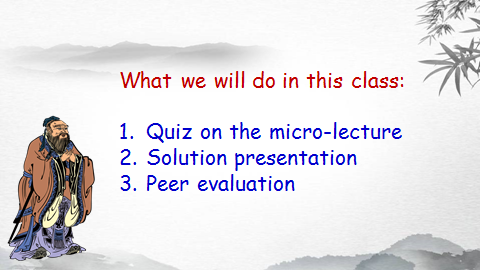 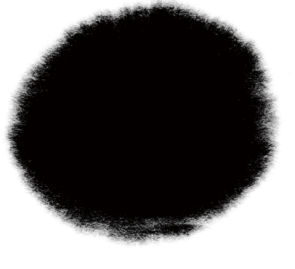 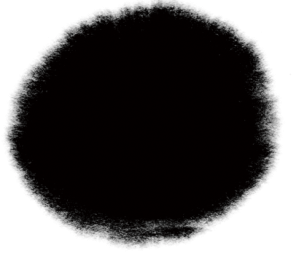 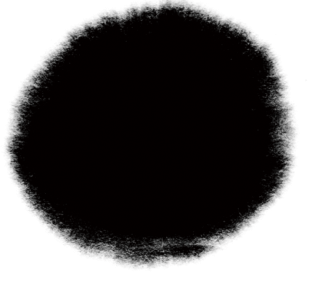 to have a glimpse of the activities in the class
to apply knowledge of Confucius‘ teaching philosophy to practice
to check students’ acquisition of the micro-lecture
During
Class
4.Peer evaluation (4 mins)
After
Class
Before
Class
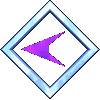 to evaluate students’ presentations
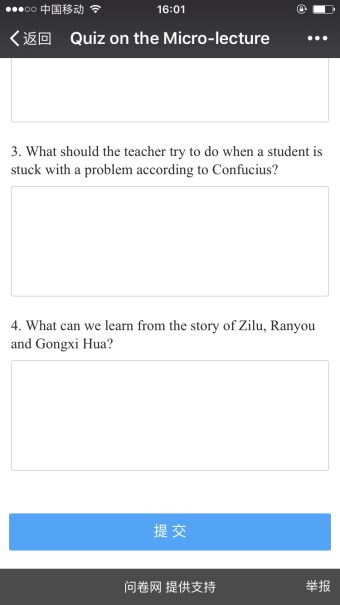 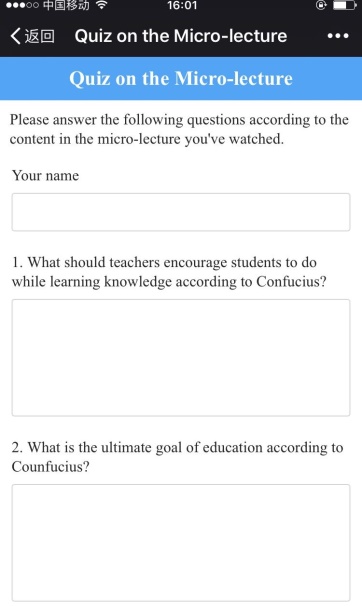 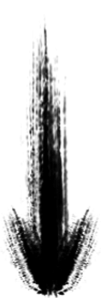 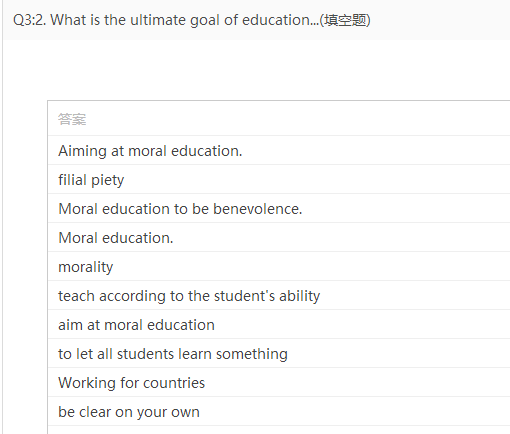 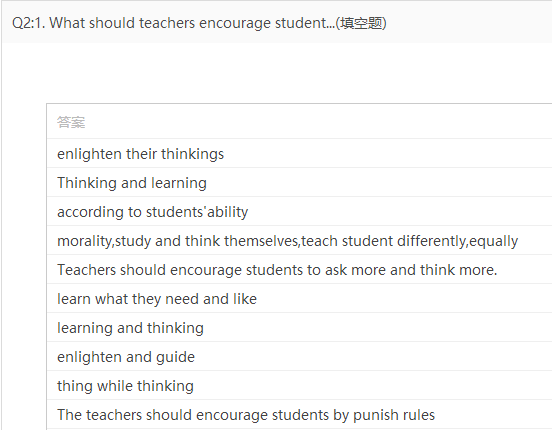 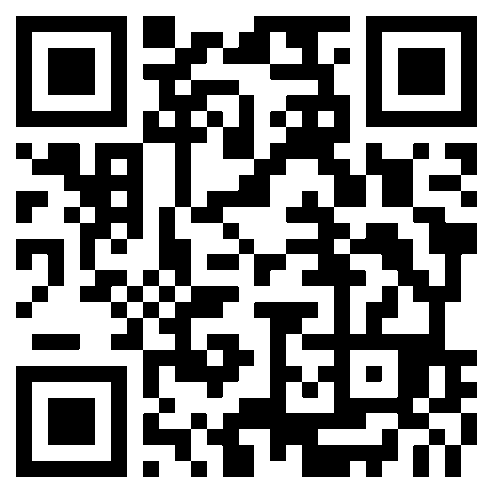 four questions on theunderstanding ofConfucius’ fourteaching principles
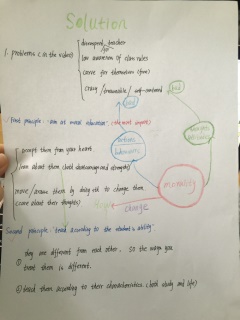 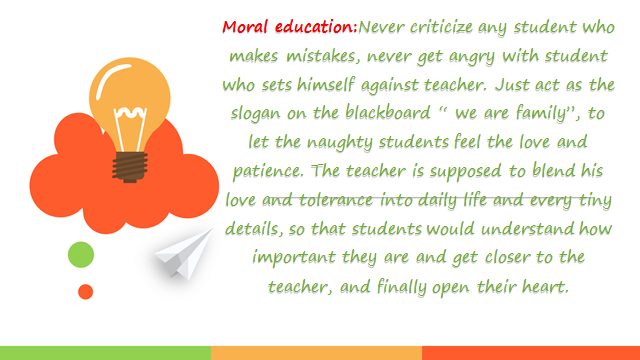 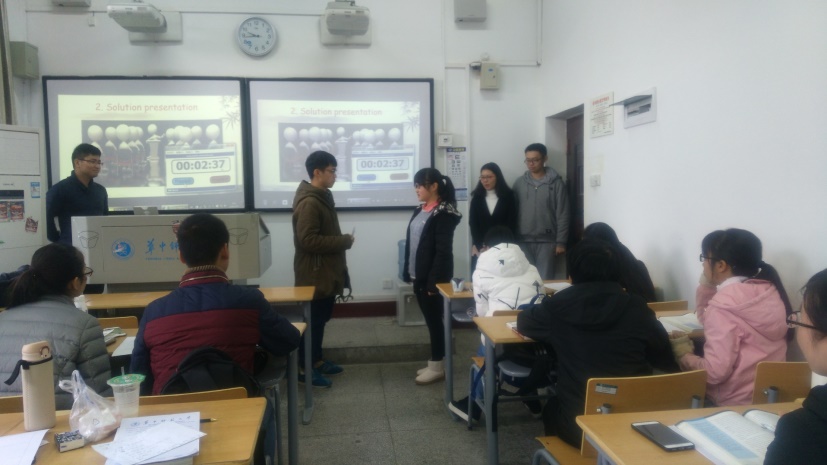 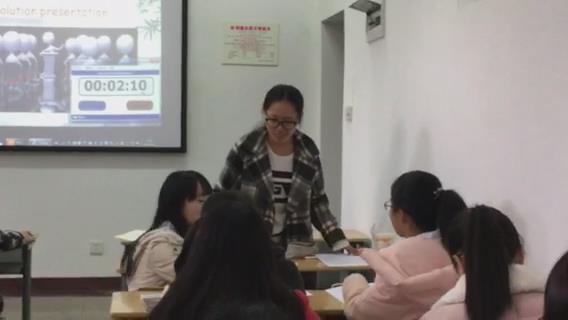 Assignment
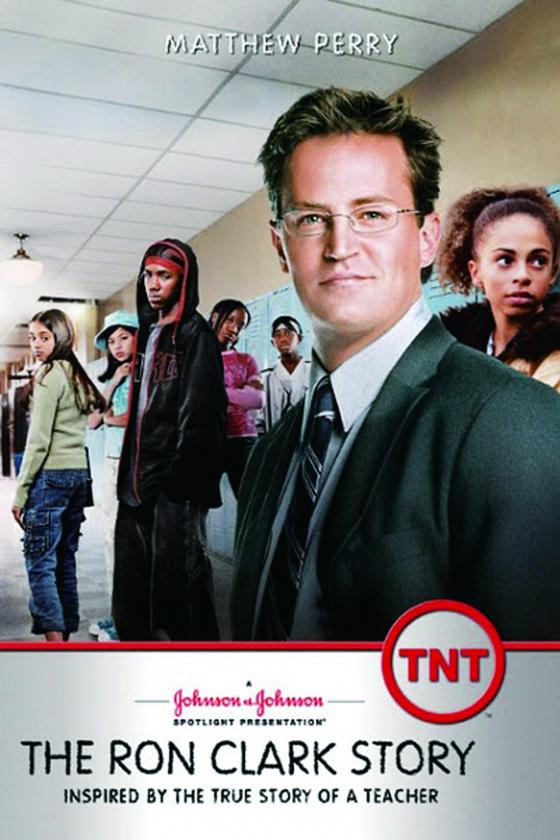 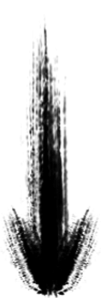 Watch the whole movie to  know how the teacher solves the teaching problem
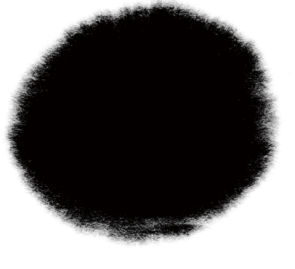 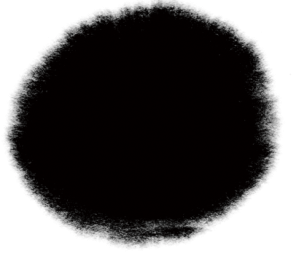 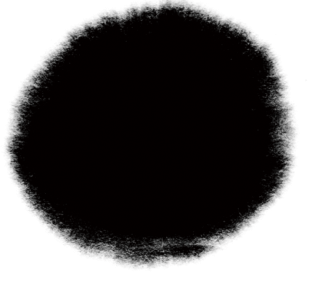 During
Class
After
Class
Before
Class
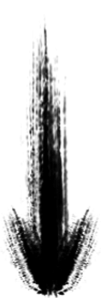 Use Socrates’ and Confucius’ teaching philosophies to evaluate the way the teacher solves the teaching problem and write a reflective journal
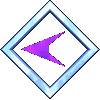 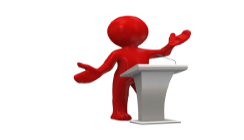 Reflection & conclusion
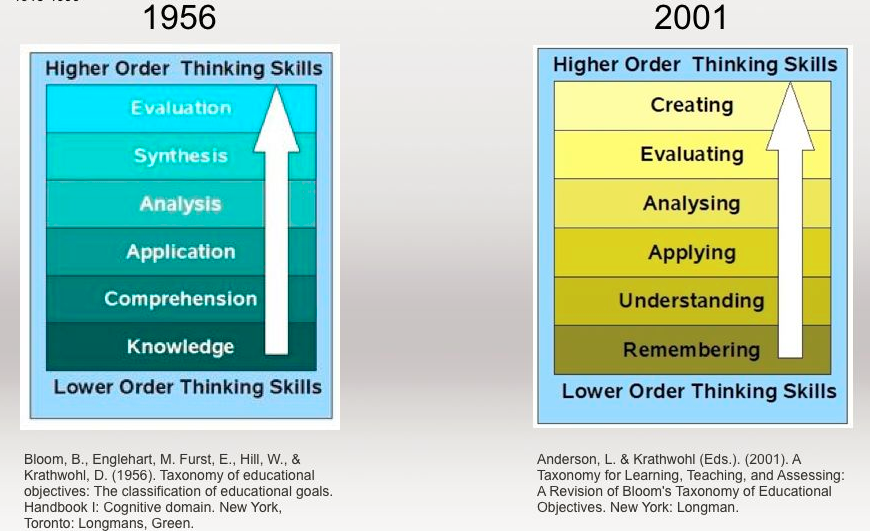 the flipped classroom
the micro-lecture
Bloom’s taxonomy of
educational objectives
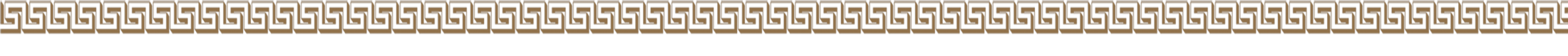 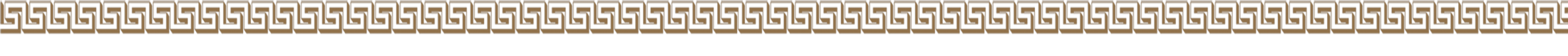 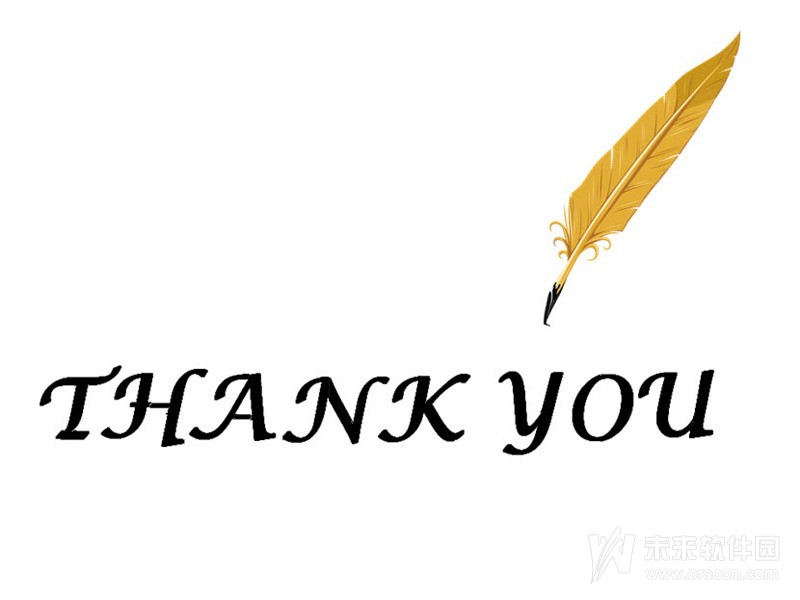 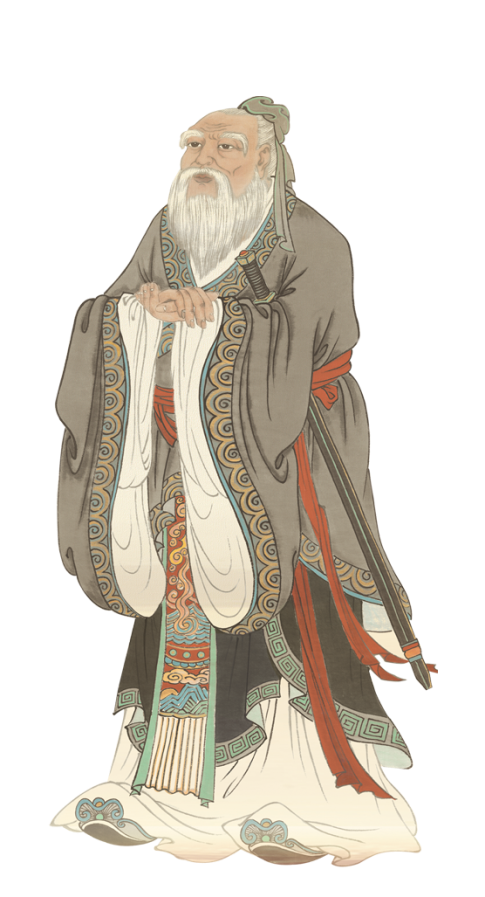 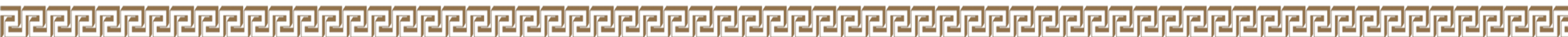 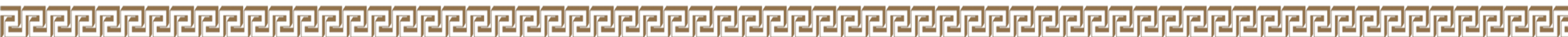